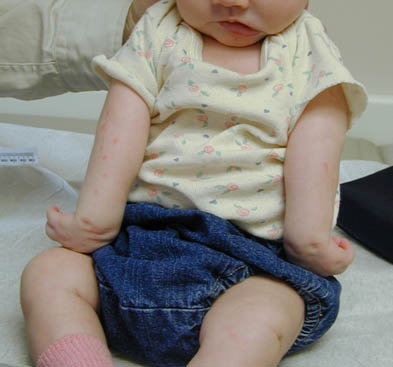 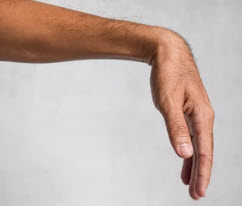 Nerve Injuries of the Upper Limb
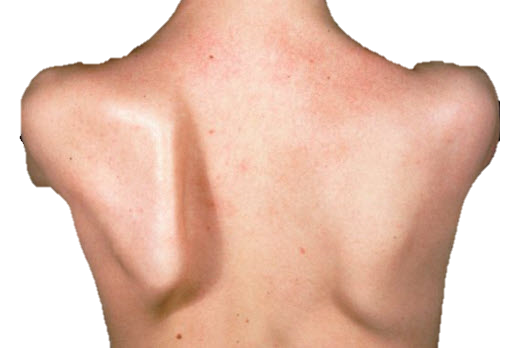 Assist. Proff. Dr. Sameh S. Akkila
UOMCOM
Why? How?
1. Understand why nerve injuries of the upper limb are common & important.
2. Classify the types of nerve injuries & the different outcomes of each.
3. Review the course of the major nerves of the upper limb & how / where they can be injured with the 
resulting outcome.
Objectives
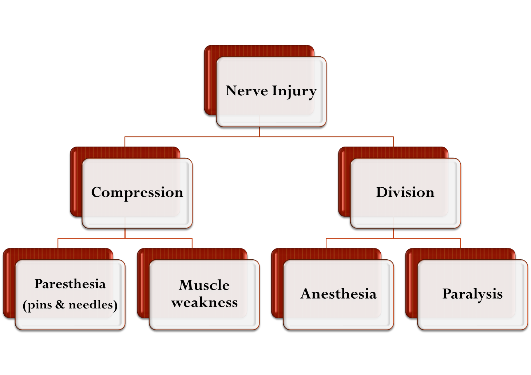 Types of nerve injuries
A nerve can be injured completely or partially. It can be compressed (e.g., by a tumor or an enlarged lymph node) or severed (e.g., by a stab wound, a bullet or a fractured bone). 
A compressed nerve will have its fibers short-circuiting causing unreal sensation (paresthesia) and irregular
In Division: The nerve fibers (axons) shrink back and 'rest' for about a month; then they begin to grow again. Axons will regenerate about 1mm per day. The extent to which a nerve recovers is variable, and it will always be incomplete.
muscle movement or weakness.
A severed (cut) nerve will not transmit any impulses
leading to complete loss of sensation & complete loss
of muscle function. Overtime, paralyzed muscles 
ATROPHY (shrink in size).
Summary
Why? How?
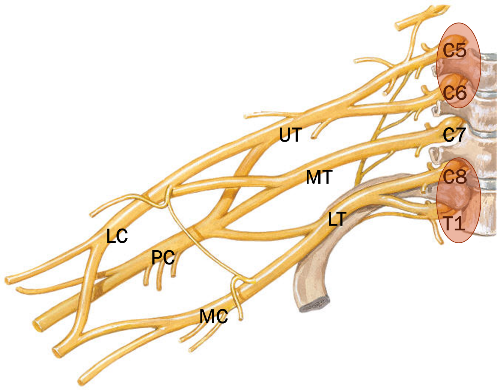 Brachial plexus injuries
Brachial plexus injuries = Radiculopathy (myotomes& dermatomes) affecting multiple nerves that share the root.
C5+C6= Upper trunk (UT)
C7 = Middle trunk (MT)
C8+T1= Lower trunk (LT)
Each trunk divides into ant. & post. divisions.
Ant. divisions of UT & MT form lateral cord (LC)
Ant. division of LT forms medial cord (MC)
All 3 post. divisions form posterior cord (PC)
Where?
Radiculopathy
The plexus is usually injured at the peripheries:
Upper = C5, C6
or
Lower = C8, T1
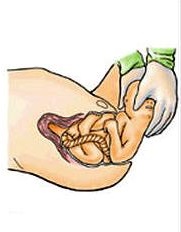 Upper Brachial plexus injuries
Traction injuries to the neck affecting the upper roots: 
(C5 & C6)  Erb-Duchenne palsy.
- In Infants (Congenital): hasty head delivery.
- In adults (Acquired): stretching the head to one side & the shoulder to the opposite side (e.g., falling from a height).
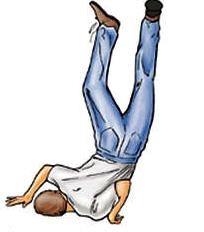 It affects all nerves with C5, C6 root value.
Like this
How?
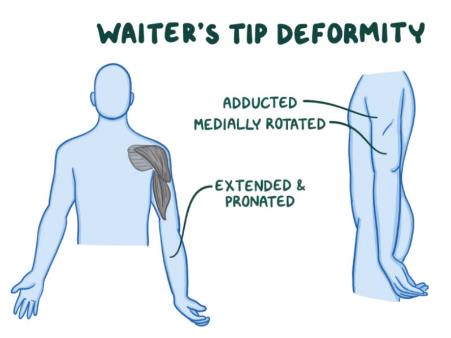 Upper Brachial plexus injuries
The shoulder is ADDUCTED & MEDIALLY ROTATED with the elbow EXTENDED and the palm facing backwards due to a PRONATED FOREARM (Supinator is paralyzed & biceps CANNOT supinate an extended elbow!).
Result
Main nerves affected
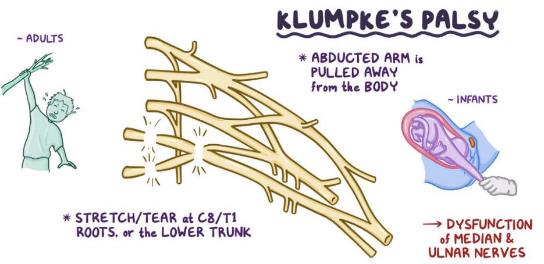 Lower Brachial plexus injuries = Klumpke’s Palsy
Affect the C8 & T1 root distributed to the small muscles 
of the HAND via fibers that travel through the ULNAR 
& MEDIAN nerves.
- In Infants (Congenital): hasty arm delivery.
- In adults (Acquired): commonly associated with
An abducted arm is pulled away from the body.
shoulder dislocation (i.e., abduction under weight).
Like this
How?
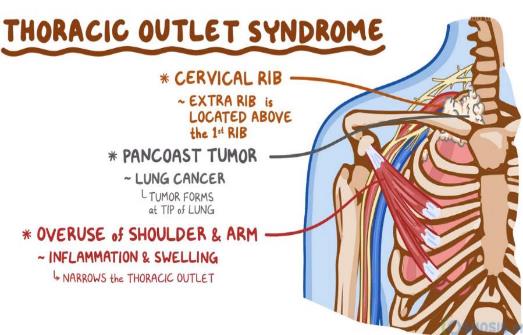 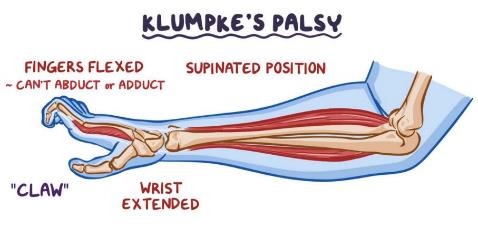 Forearm supinated + Wrist extended
with Thumb paralyzed & Fingers clawed
Result
Causes & Affected nerves
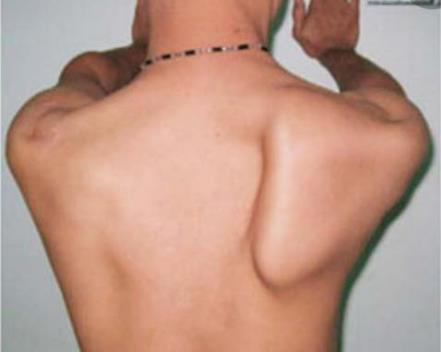 Long thoracic nerve injury
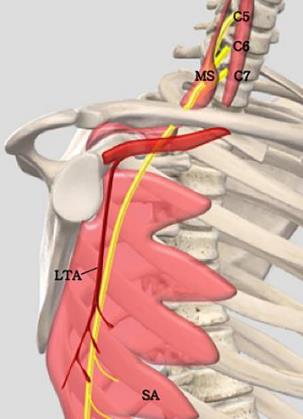 In addition to weakness in protraction, the scapula is no longer held against the thorax and when the patient pushes forwards, this leads to WINGING of the scapula = the medial border is pushed backwards,
Nerve review
The nerve arises from C5, C6, C7 roots & descends behind the 1st part of the axillary artery along the lateral thoracic wall running along & supplying serratus anterior muscle. It may be cut during radical mastectomy or by a stab wound along its course leading to paralysis of serratus anterior.
Result
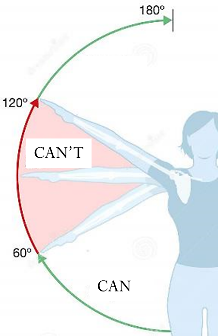 With deltoid paralyzed, shoulder abduction can only be initiated by SUPRASPINATUS but cannot be continued. Overtime, deltoid atrophies leading to loss of the shoulder round and prominent coracoid & acromion. There’s also small area of anesthesia of the skin  over the lower ½ of deltoid.
Axillary nerve injury
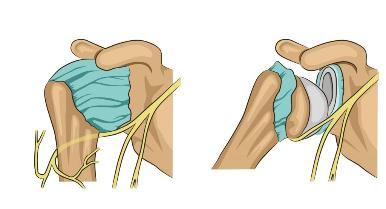 The axillary nerve (C5, C6) arises from the post. cord of the brachial plexus & passes through the quadrangular space to run deep to deltoid around the surgical neck of the humerus. It supplies DELTOID, TERES MINOR & the skin over the lower ½ of deltoid (upper lateral cutaneous nerve of the arm).
It’s commonly injured by inferior shoulder dislocation, fracture of the surgical neck of the humerus or penetrating injuries to the axilla.
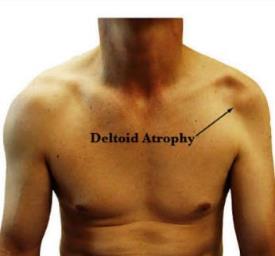 Nerve review
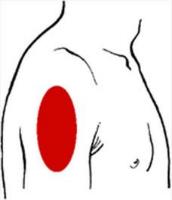 Result
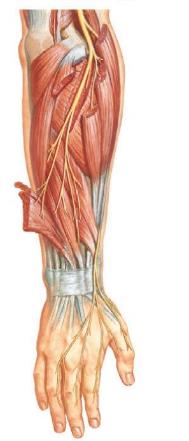 Here it lies between & supplies ECRL, brachioradialis, & part of brachialis and then divides in deep & superficial branches. The deep branch passes to the muscles of the posterior compartment of the forearm between the two heads of supinator. The superficial branch runs the lateral side of the forearm and wrist to the skin of the lateral 2/3 of the dorsum of the hand.
Radial nerve injury
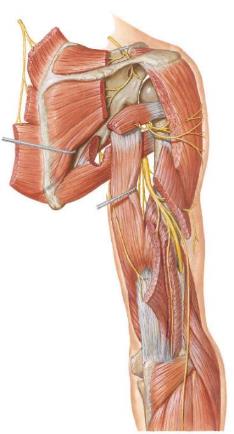 The radial nerve (C5-T1) is the continuation of the pos. cord of the brachial plexus. In the axilla it gives muscular branches to triceps & the post. Cut. N. of the arm &
then passes through the triangular interval to run in the radial groove where it gives muscular branches to triceps & anconeus &
the lower lat. Cut. N. of the arm & post. Cut. N. of the forearm. After which, the radial groove leads it back to the anterior compartment of the distal arm.
Nerve review
The nerve may be injured in the AXILLA, RADIAL GROOVE or its deep branch may be compressed by supinator.
How? Where?
Radial groove injury
Supinator syndrome= Finger drop
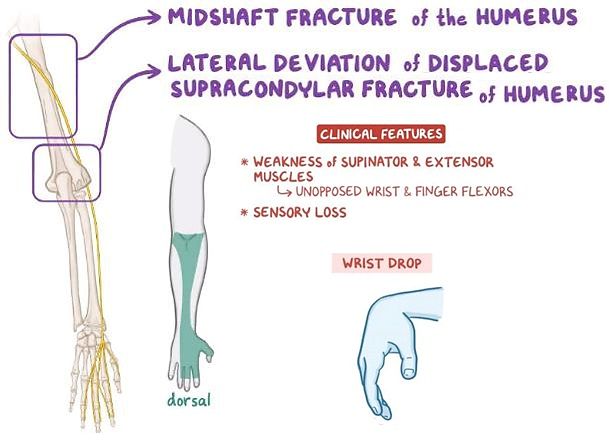 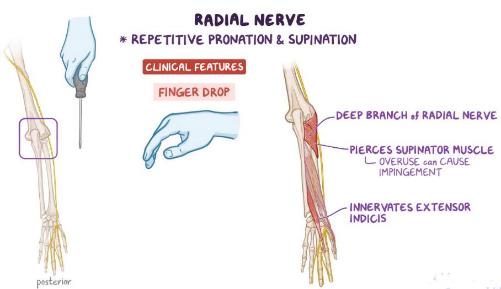 Overuse of supinator can impinge the deep branch of the radial nerve leading to weakness of all posterior forearm extensor muscles EXCEPT ECRL. Wrist extension is still possible but always combined with abduction. Digital extension is greatly weakened leading to FINGER DROP. THERE IS NO SENSORY LOSS.
Finger Drop
With wrist drop the patient CANNOT MAKE A FIST. The sensory loss is limited to the back of the forearm & hand.
Wrist Drop
Extensive damage
Radial nerve injury in the axilla
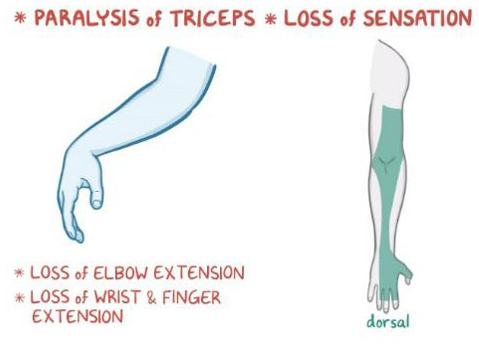 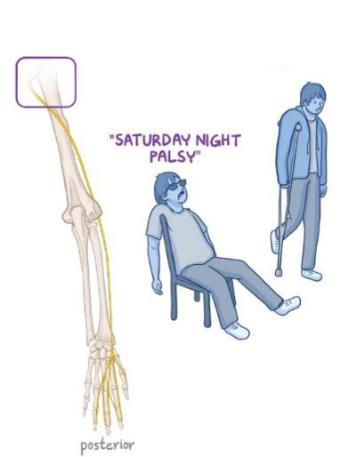 The elbow, wrist & fingers are all unopposedly flexed. Paresthesia is extensive.
Mechanism
Result
More commonly a compression than a division.
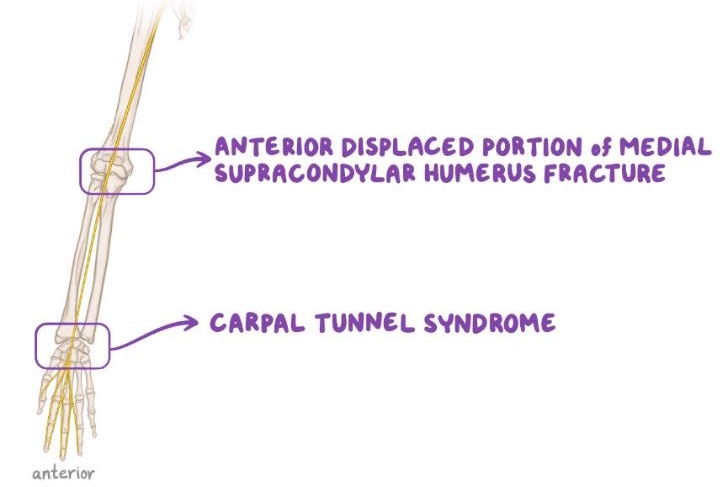 Median nerve injury
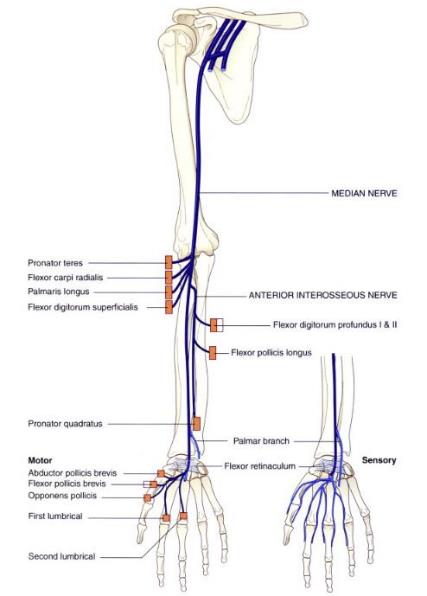 The nerve is most commonly COMPRESSED at the carpal tunnel  CARPAL TUNNEL SYNDROME.
Less commonly it can be divided at the wrist (Distal injury)  MEDIAN CLAW
It may be less commonly compressed by pronator teres  PRONATOR SYNDROME
It can also be divided by a fractured medial epicondyle.
Nerve review
Where? How?
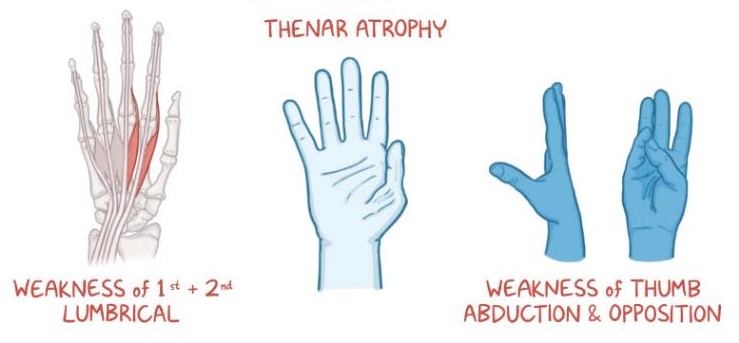 Carpal tunnel syndrome
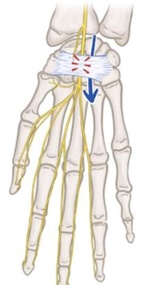 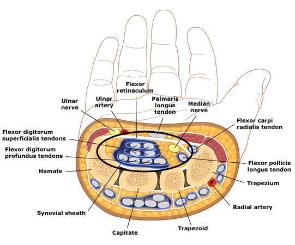 Motor: great weakness in thumb opposition and less weakness in other movements EXCEPT ADDUCTION. If not treated, thenar muscles atrophy EXCEPT for ADDUCTOR POLLICIS.
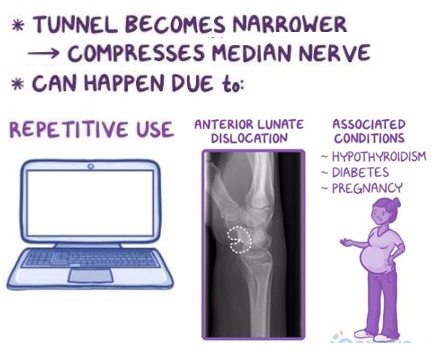 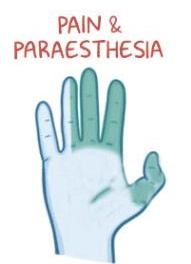 Sensory: paresthesia in the lat. 3 ½ fingers but NOT THE PALM.
Causes
Result
Median Claw
Recurrent branch damage
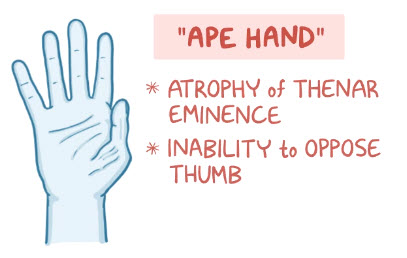 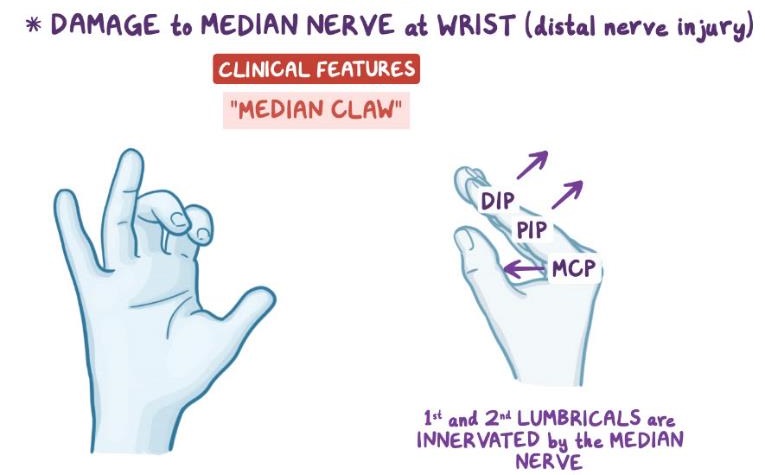 All the intrinsic thumb muscles (EXCEPT ADDUCTOR POLLICIS) are paralyzed & then atrophy. The thenar eminence is lost, the thumb is kept in adduction with slight lateral rotation due to pull from the abductor pollicis longus.
Paralysis of the lat. 2 lumbricals with preserved function of extrinsic flexors. This imbalance leads to permanent flexion of the index & middle fingers phalanges (aggravated when trying to extend the fingers).
Distal injury
Distal injury
Pronator teres syndrome
Proximal cut
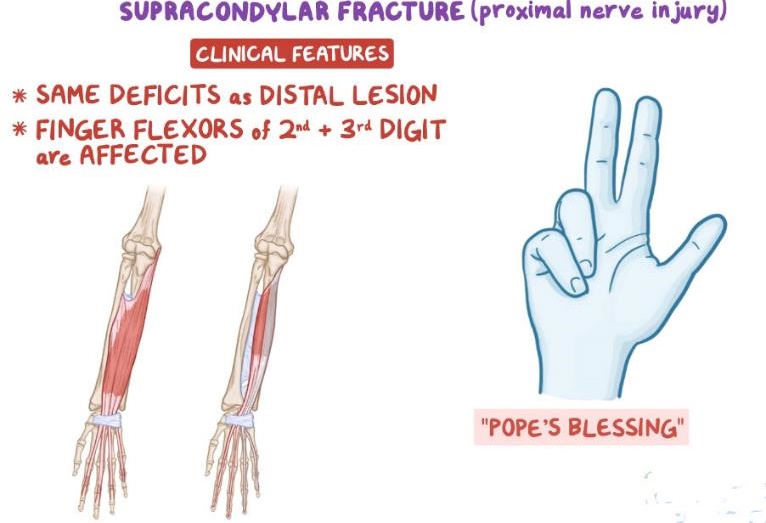 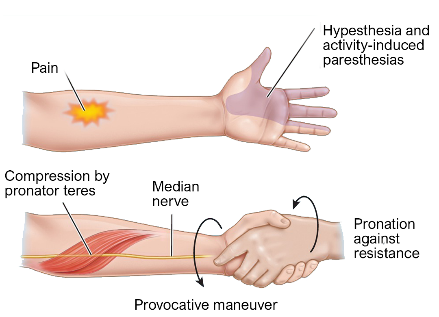 Repeated pronation compresses the nerve between the heads of the pronator teres. Patients complains of pain and tenderness in the proximal aspect of the anterior forearm aggravated by resisted pronation, and paresthesia of palmar aspects of the lat. 3 ½ fingers & lat. 2/3 of the palm. 
SENSORY > MOTOR
With lumbricals I & II paralyzed, trying to make a fist leaves the index & middle fingers extended. The thumb is kept in an extended/adducted position. (MOTOR > SENSORY).
Proximal Compression
Proximal division
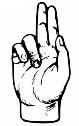 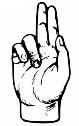 Benediction Sign
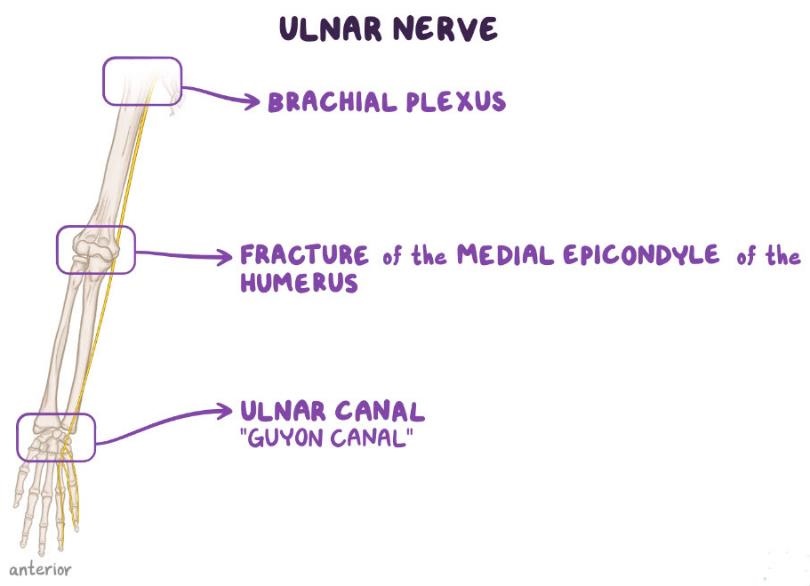 Ulnar nerve injury
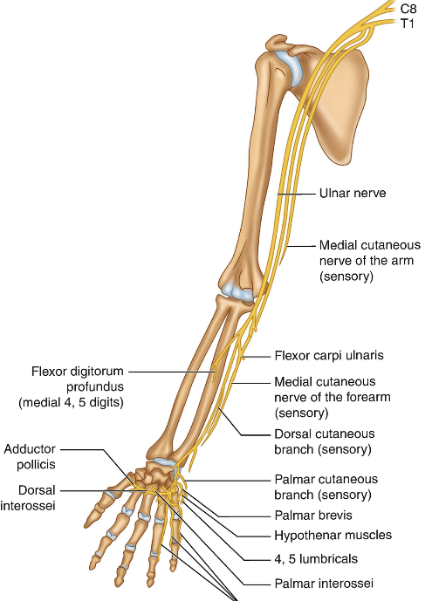 The nerve is most commonly cut by a fracture of the medial epicondyle.
It may be less commonly compressed as it passes anterior to the flexor retinaculum.
Rarely, it is compressed at the axilla or by FCU.
Nerve review
Where? How?
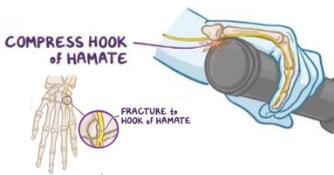 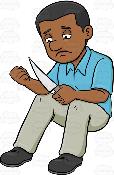 Distal ulnar nerve injury
>
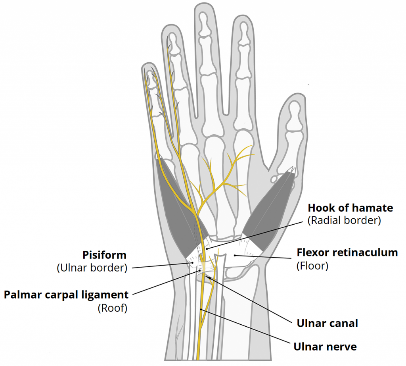 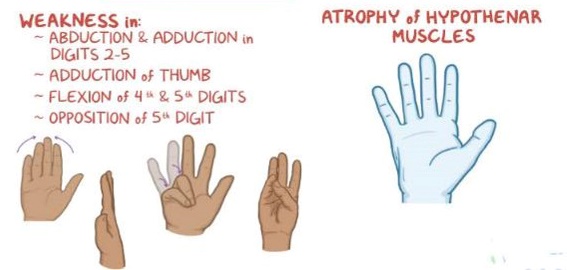 Guyon’s (ulnar) canal
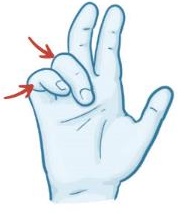 Cut >> Compression
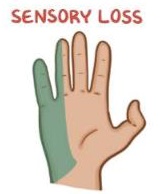 Guyon’s (ulnar) tunnel houses the ulnar nerve & artery as they pass between the wrist ligaments, pisiform, hook of the hamate & abductor digiti minimi superficial to the flexor retinaculum.
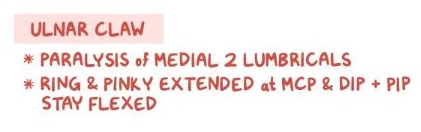 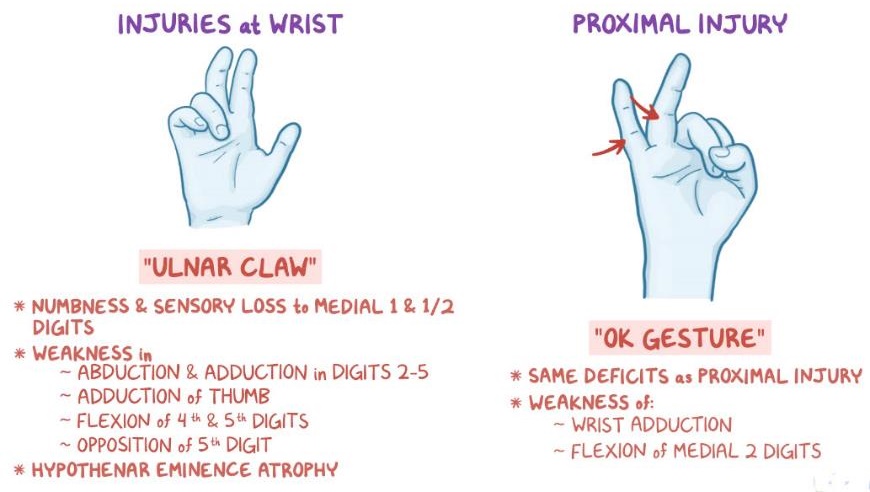 Proximal ulnar nerve injury
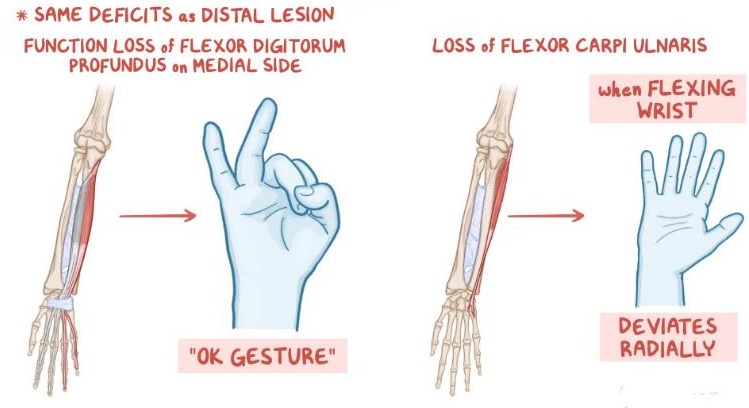 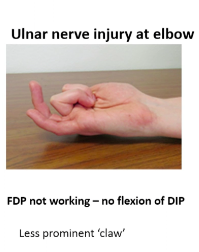 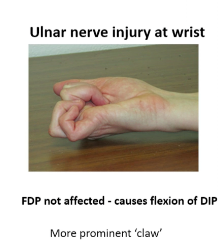 FCU & The medial 2 tendons of FDP are also paralyzed. So, flexing the wrsit is combined with abduction. When flexing the fingers the ring & little fingers remain extended fiving the OK SIGN.
Proximal cut
Ulnar paradox
Ulnar PRADOX = distal injury is more devastating than proximal injury. Related to the function of FDP.
The End